Extreme Event, Livelihood Loss and  Adaptation Strategies: Evidence from Indian Sundarban delta
Santadas Ghosh
Associate Professor, Visva-Bharati University, India


[Partial outcome of a research project sponsored by SANDEE]
Sundarban in India: Location
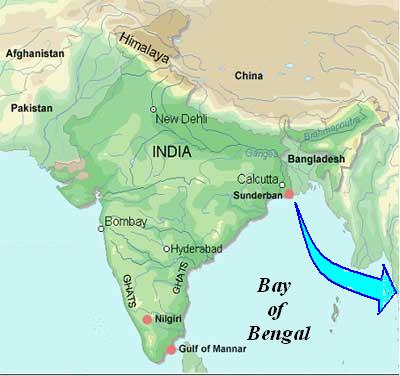 54 islands with population settlements

48 islands constitute the Reserve Forest
Background
Densely populated  remote islands in a corner of India

 Predominance of agricultural – single annual crop




 Cyclone Aila in May 2009 – salt deposits on agricultural field

 Near complete loss of annual crop

How the households coped with it?
Livelihoods based on surrounding natural resources
Honey/Bee-wax Collection
Main Livelihood: Agriculture
Islands in times of Low Tide
Islands in times of High Tide
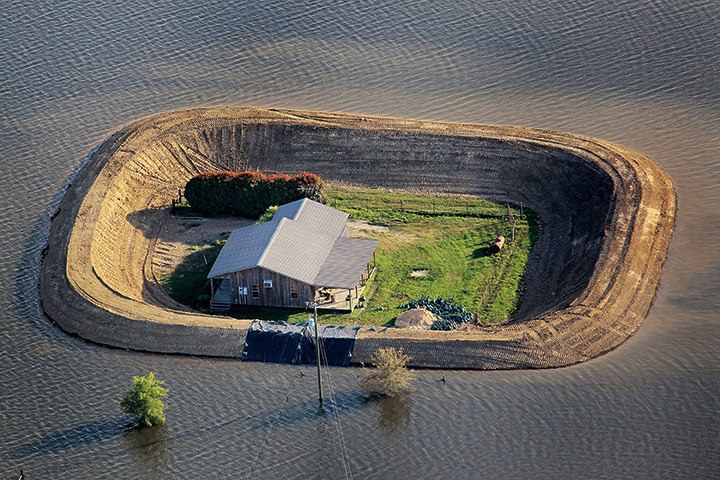 Courtesy: Unusual facts < https://www.facebook.com/#!/unufacts>
Cyclone Aila: 100-120 Kmph: 25th May, 2009  (photograph courtesy: NASA)
Effect of Aila: Agricultural Loss and Nature’s Resilience
Coping with Natural Resources: River & Forest
Coping with Outside Jobs: Labour migration
Findings from Statistical Analysis
Productivity loss is reversible, land regains fertility in two years

 Adapting for new livelihood needs some gestation period, but are often irreversible

Asset poor and lowly educated depended on river and forest

 Lowly educated and bigger families opted for outside jobs

 Coping with migration is more than that with river and forest
Post Aila: Government Initiative for livelihood protection
Aim: In-situ protection of local livelihood 

 Building of concrete shelters for disaster victims

 Wider and taller embankments 

 Buffer zone between embankment and river

 Mangrove belt in the buffer zone

 Need for land acquisition

 Huge investment: first phase estimate Rs. 10 billion

[ Little progress  for more than three years after Aila]
Some other Observations
Mangroves withstood the cyclone without any visible damage

 No loss in wildlife recorded 

 Out migration of labourer from Sundarban showed an increasing trend even before Aila 

 Fish/crab catching and other livelihood activity based on natural resources put significant anthropogenic stress on the ecosystem

 Sundarban is a World Heritage Site and the most important Tiger Reserve

 The delta is very much active and inhabited islands didn’t gain matured heights
Policy Implications
Evidence from Literature : investment on protective infrastructure might provide pervert incentive for migration decision

 Climate Change threats: more extreme events in Bay of Bengal coast 

 Out migration trend provide evidence of unsustainable population

 Long term policy should be directed towards helping people to relocate themselves, rather than  protecting them locally
Thank you!